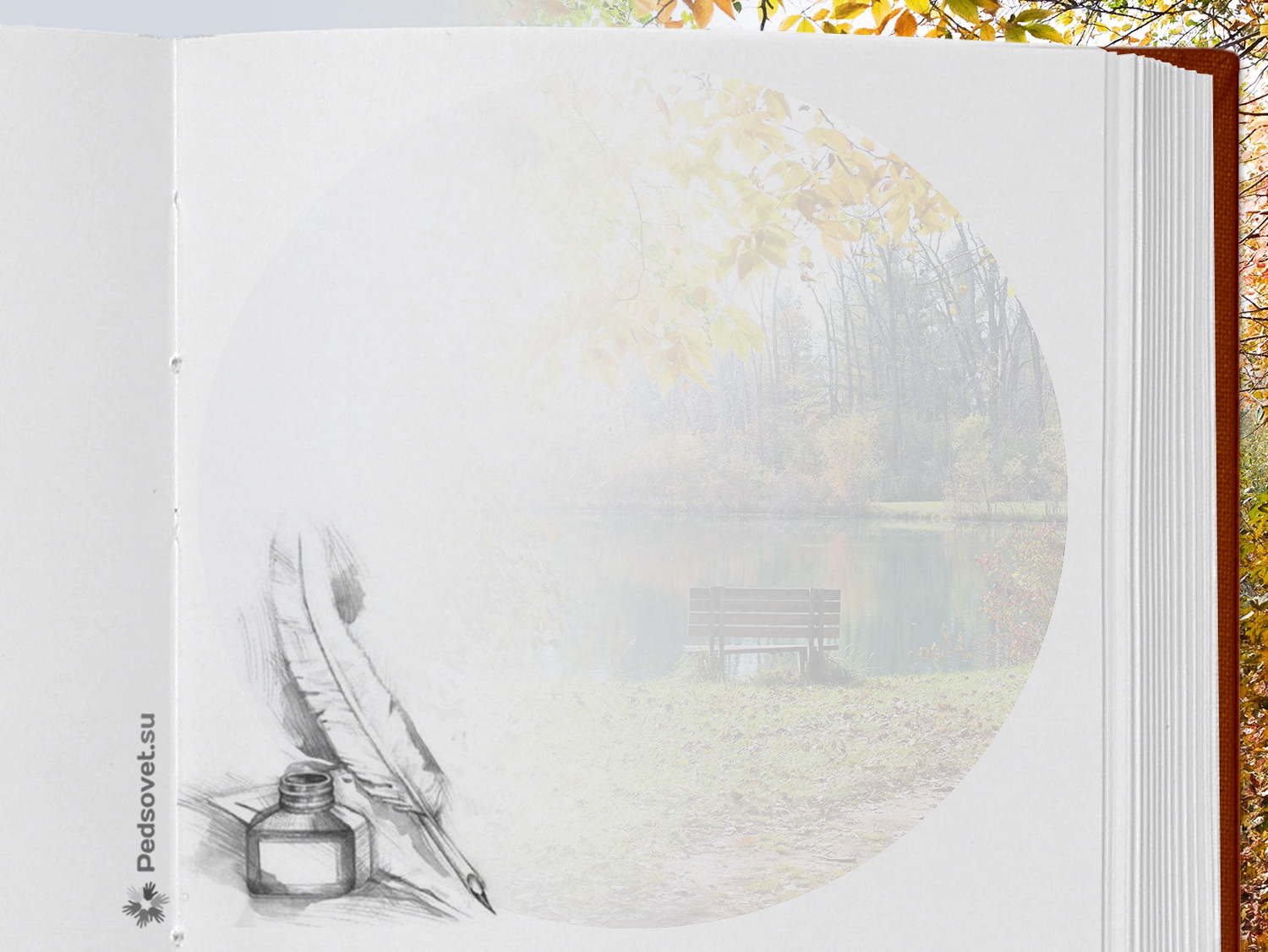 Урок
 русского 
языка
Язык до Киева доведёт
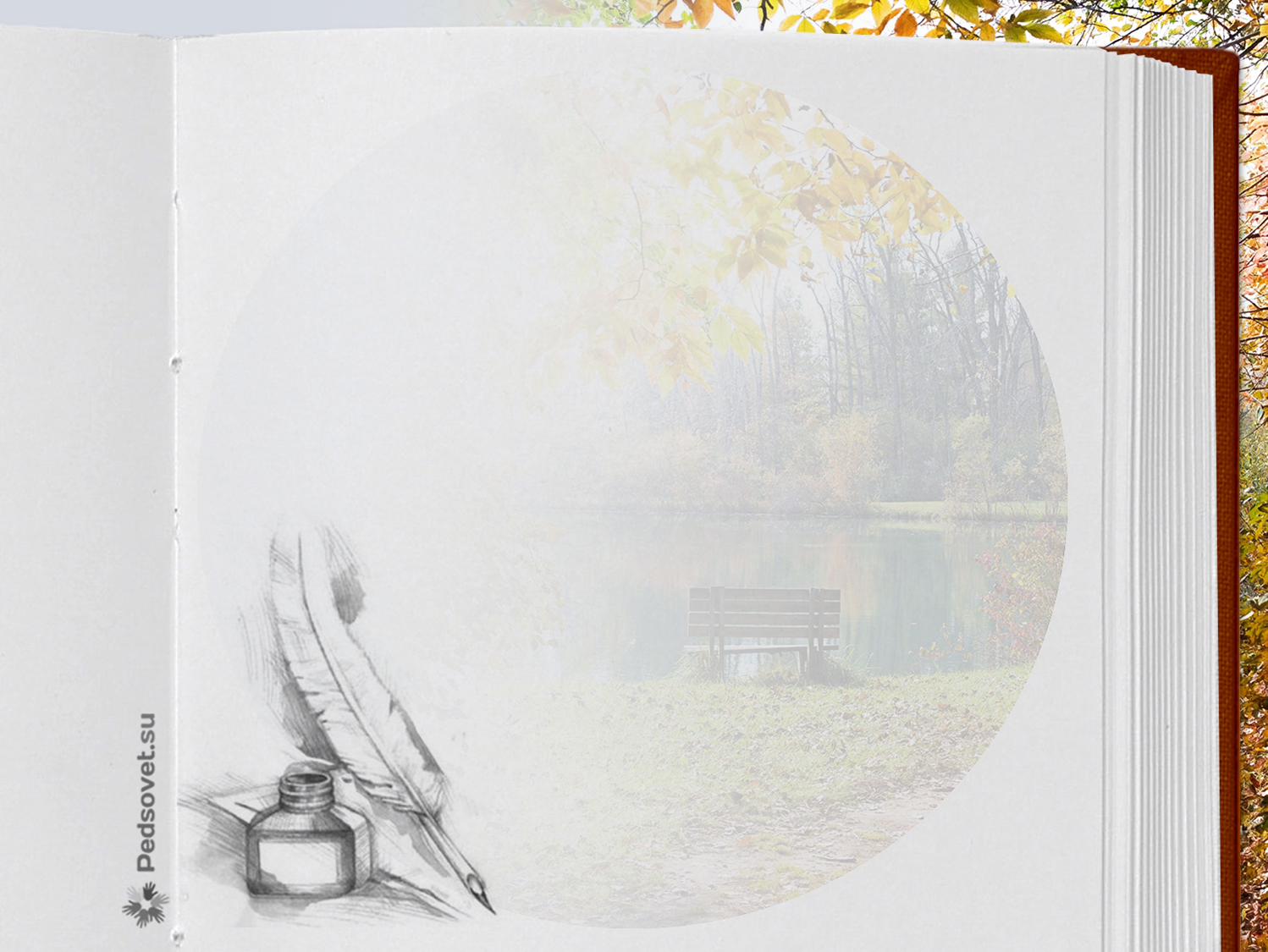 Язы́к
Язык
Язык
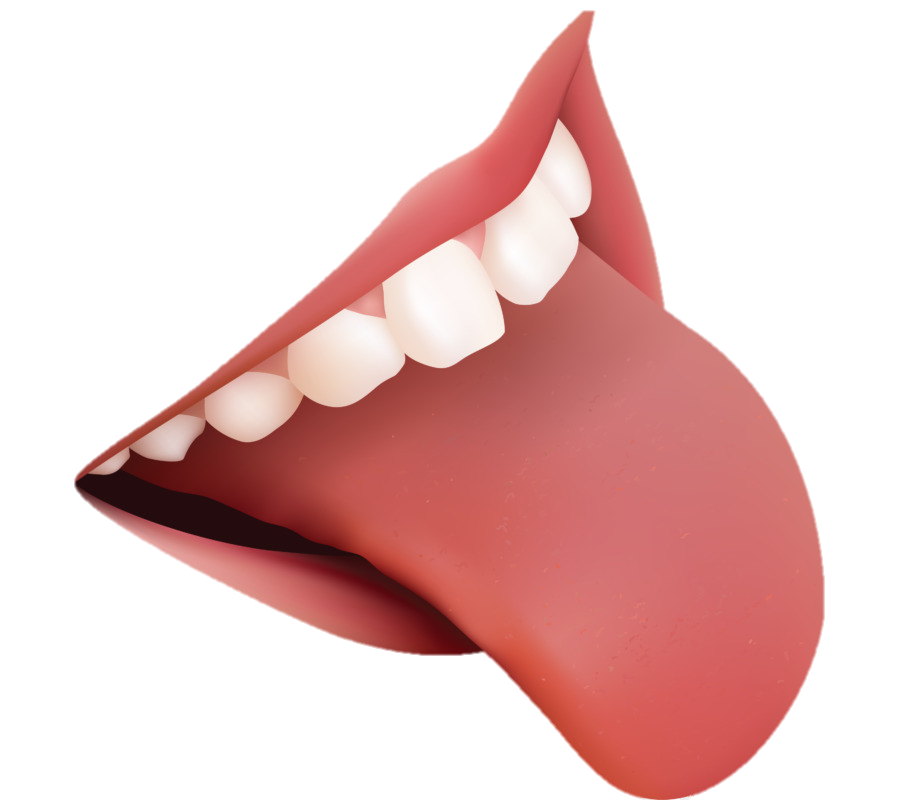 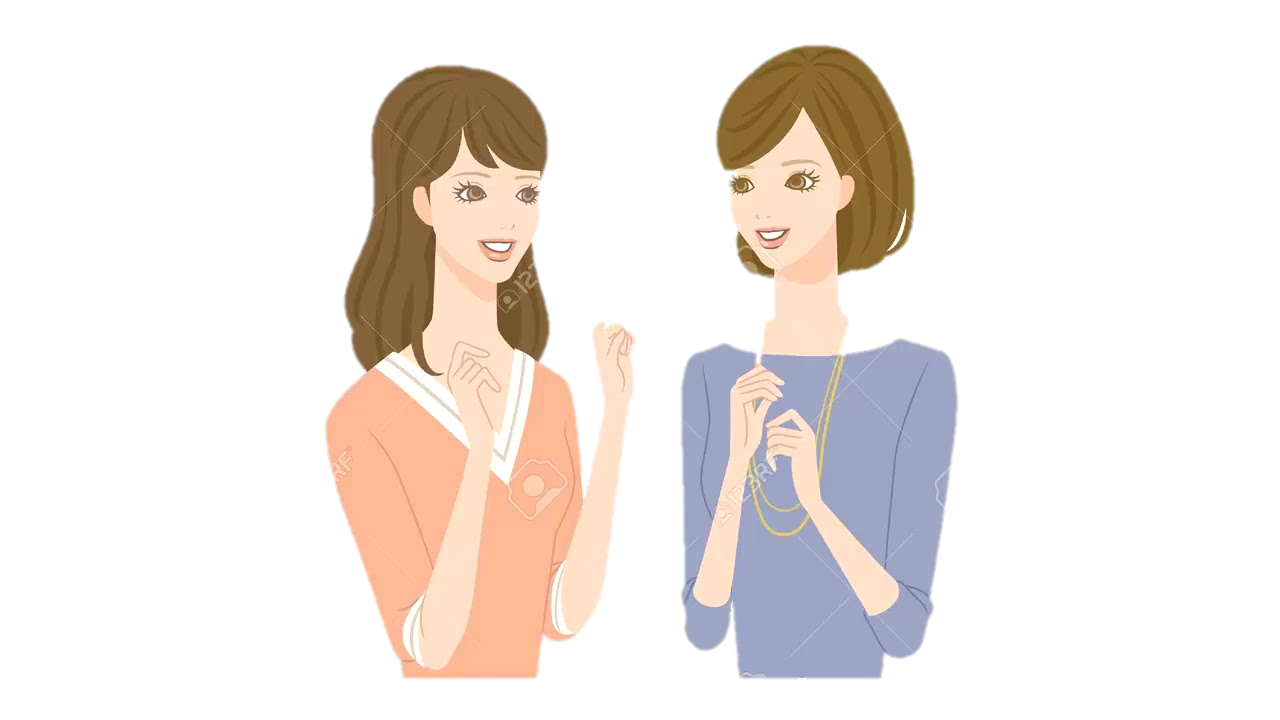 Язык
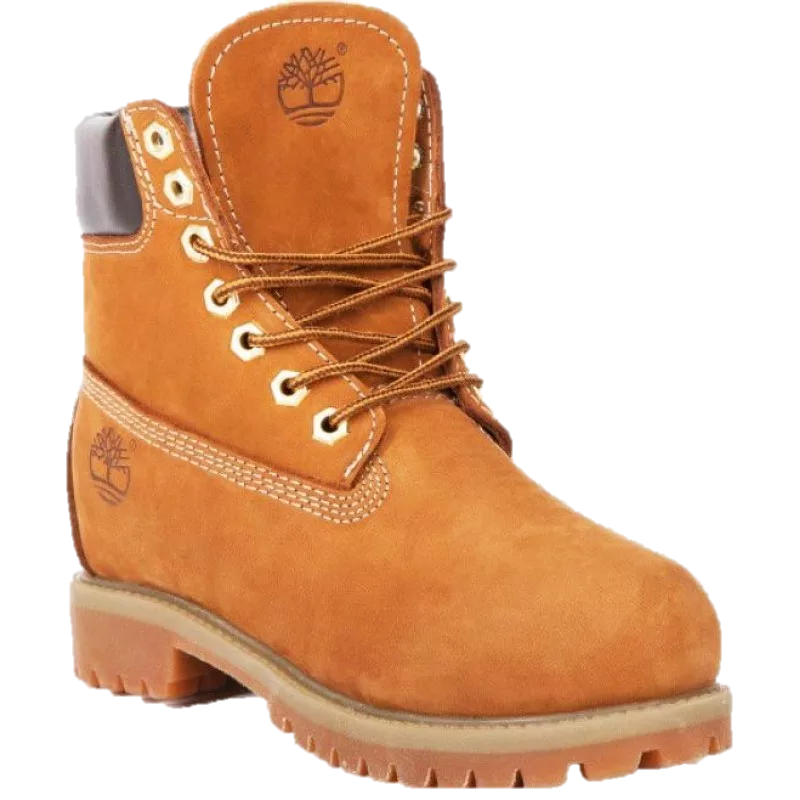 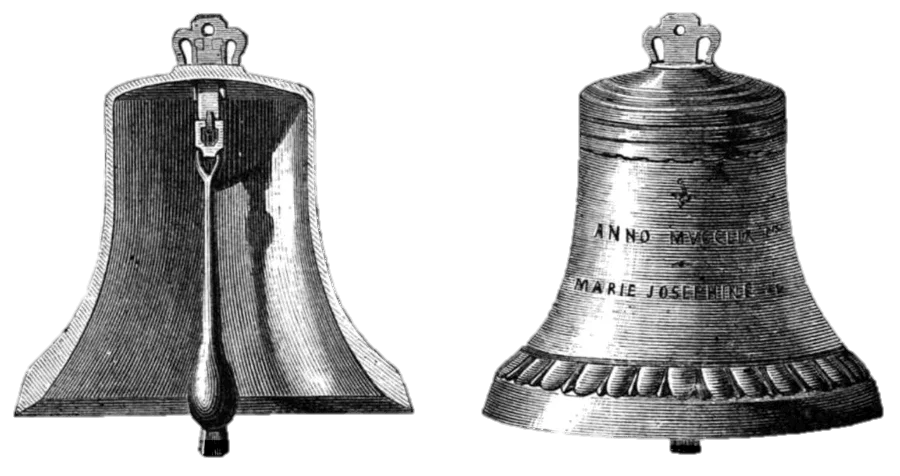 Язык
FЧUАWСIТQИРSЕZЧGИ
Тема урока: Части речи
Части речи
Им. сущ.
Им. прил.
Гл.
Предмет
Действие предмета
Признак предмета
Кто?
Что?
Какой? Какая?
Какое? Какие?
Что делает? Что сделает? Что делают? Что делали?
Упражнение 70 на странице 42
Сущ.                    Прил.                   Гл.
   Море                Солнечный          Греет 
   Мяч                 Яркий                   Спеть